Figure 1. (A) Gene type composition of GeneBase 1.1 Human entries for a total of 59 801 genes and (B) for 22 451 ...
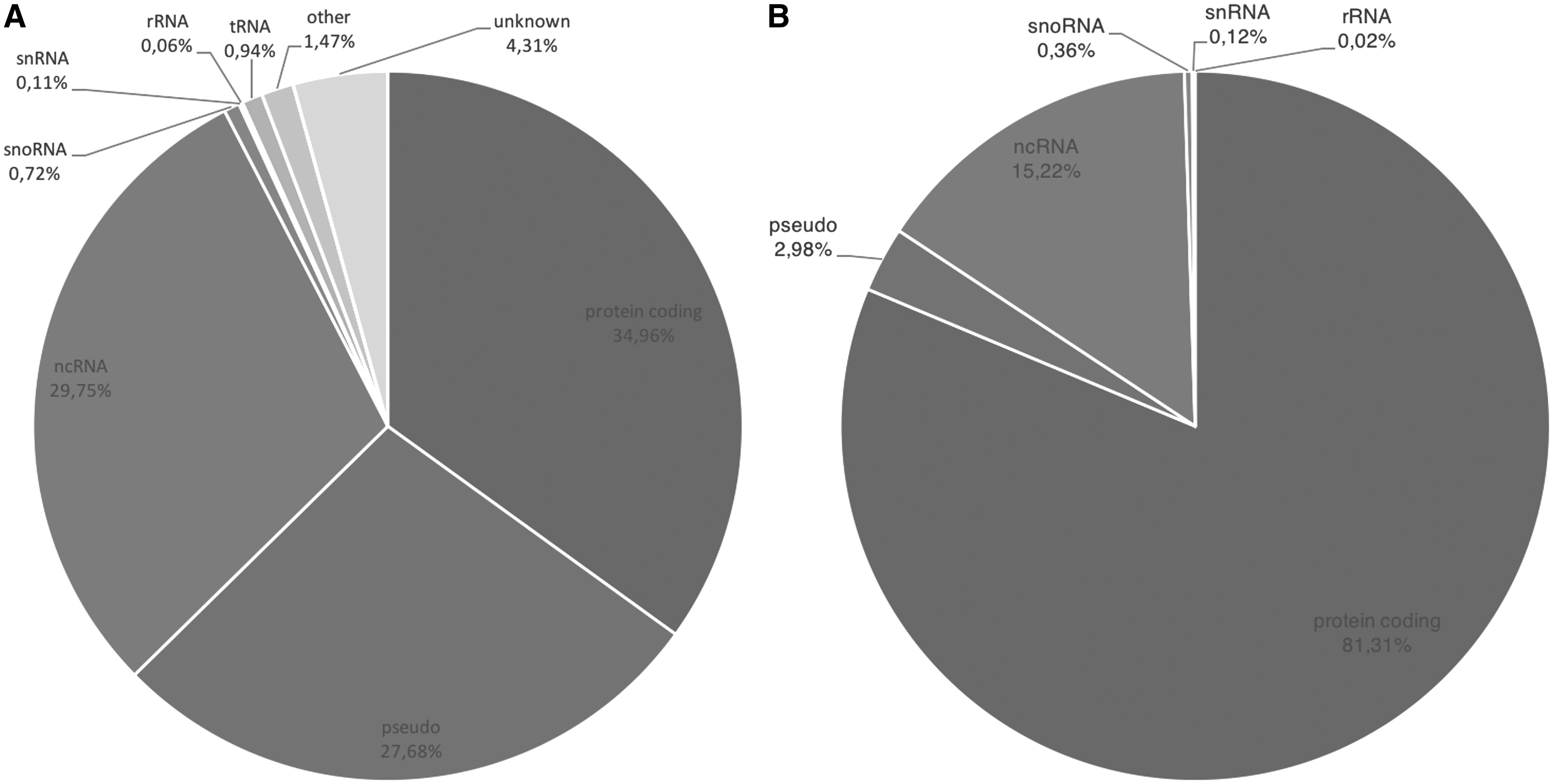 Database (Oxford), Volume 2016, , 2016, baw153, https://doi.org/10.1093/database/baw153
The content of this slide may be subject to copyright: please see the slide notes for details.
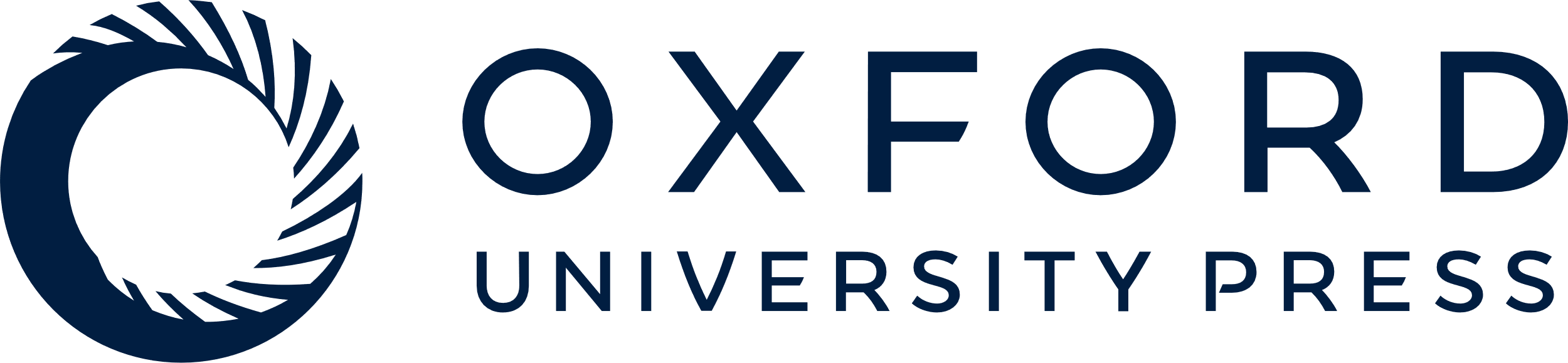 [Speaker Notes: Figure 1. (A) Gene type composition of GeneBase 1.1 Human entries for a total of 59 801 genes and (B) for 22 451 ‘REVIEWED’ or ‘VALIDATED’ genes with at least one ‘REVIEWED’ or ‘VALIDATED’ transcript (genes not in current annotation release are excluded). Gene type labels are derived from ‘Gene_Type’ field of GeneBase 1.1 Human ‘Gene_Summary’ table as annotated in NCBI Gene as follows: protein-coding, pseudo (pseudogenes), ncRNA (non-coding RNA), snoRNA (small nucleolar RNA), snRNA (small nuclear RNA), rRNA (ribosomal RNA), tRNA (transfer RNA), ‘other’ and ‘unknown’.


Unless provided in the caption above, the following copyright applies to the content of this slide: © The Author(s) 2016. Published by Oxford University Press.This is an Open Access article distributed under the terms of the Creative Commons Attribution License (http://creativecommons.org/licenses/by/4.0/), which permits unrestricted reuse, distribution, and reproduction in any medium, provided the original work is properly cited.]
Figure 2. Number of ‘REVIEWED’ or ‘VALIDATED’ genes with at least one ‘REVIEWED’ or ‘VALIDATED’ transcript in GeneBase ...
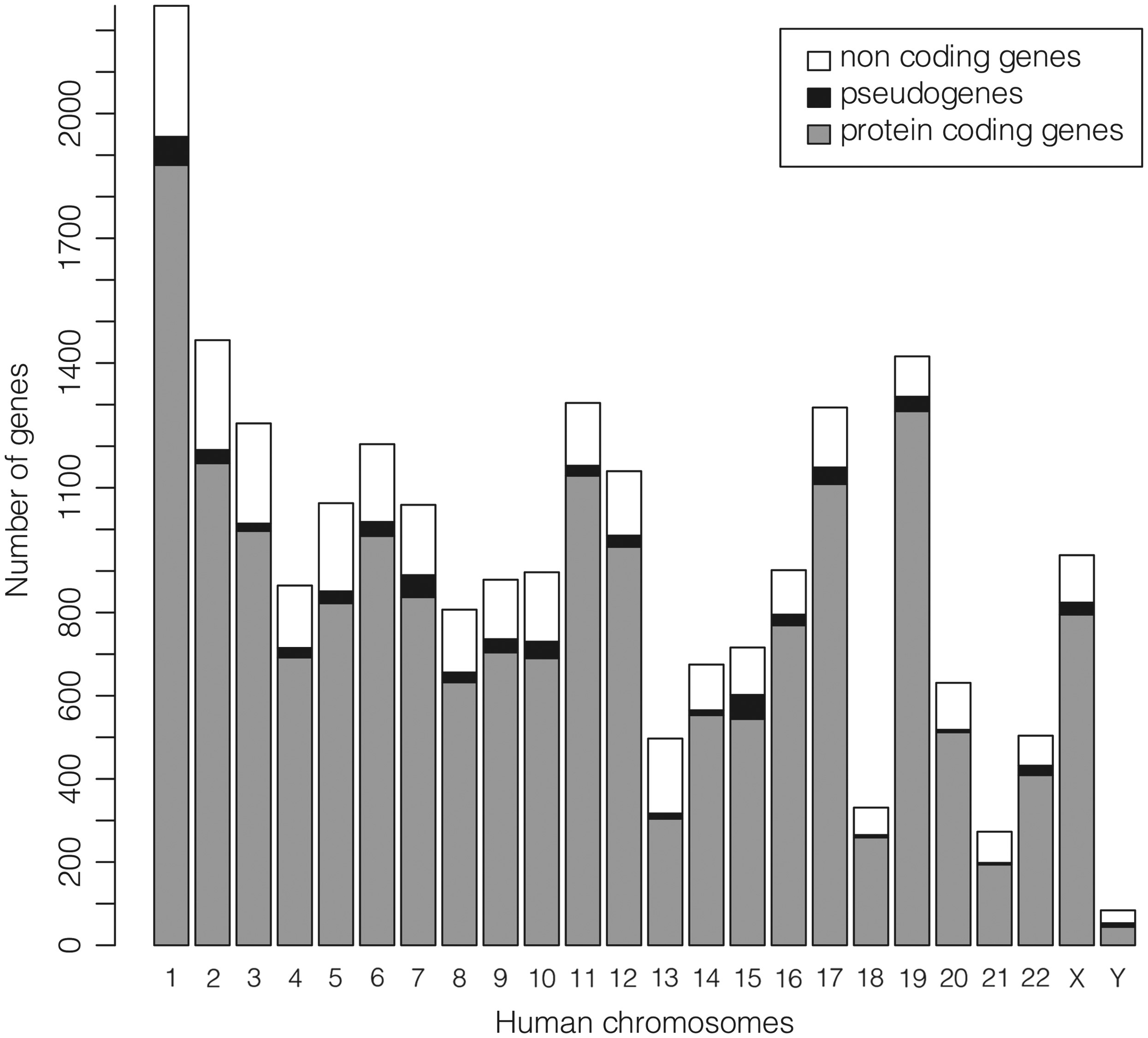 Database (Oxford), Volume 2016, , 2016, baw153, https://doi.org/10.1093/database/baw153
The content of this slide may be subject to copyright: please see the slide notes for details.
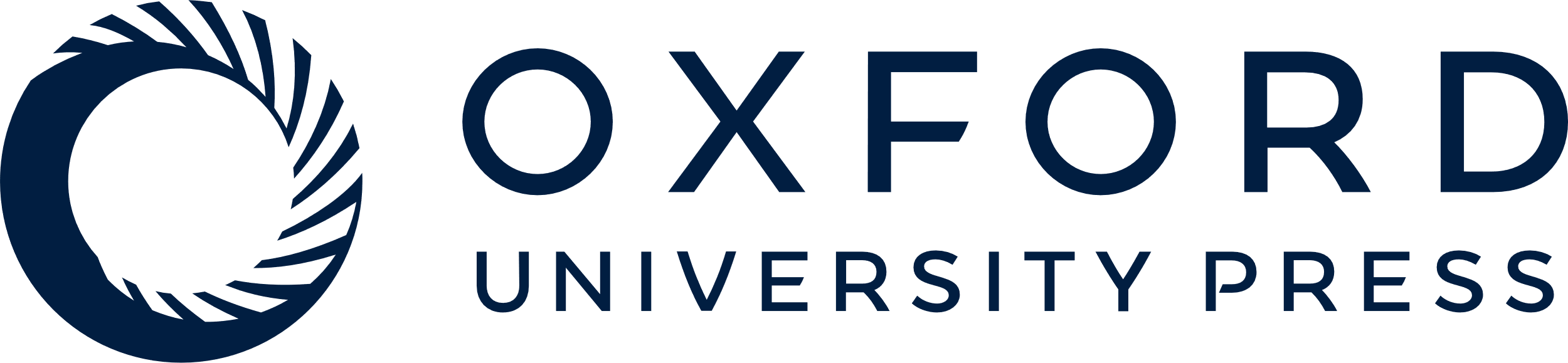 [Speaker Notes: Figure 2. Number of ‘REVIEWED’ or ‘VALIDATED’ genes with at least one ‘REVIEWED’ or ‘VALIDATED’ transcript in GeneBase 1.1 Human (genes not in current annotation release are excluded) divided in protein-coding genes, pseudogenes and non-coding genes (which include genes for ribosomal RNAs, small nucleolar RNAs, small nuclear RNAs and non-coding RNAs) for each human chromosome. See Table 1 and Supplementary Table S2 for more details.


Unless provided in the caption above, the following copyright applies to the content of this slide: © The Author(s) 2016. Published by Oxford University Press.This is an Open Access article distributed under the terms of the Creative Commons Attribution License (http://creativecommons.org/licenses/by/4.0/), which permits unrestricted reuse, distribution, and reproduction in any medium, provided the original work is properly cited.]
Figure 3. Exon (A) and intron (B) length distributions considering GeneBase 1.1 Human ‘Gene_Table’ records with a ...
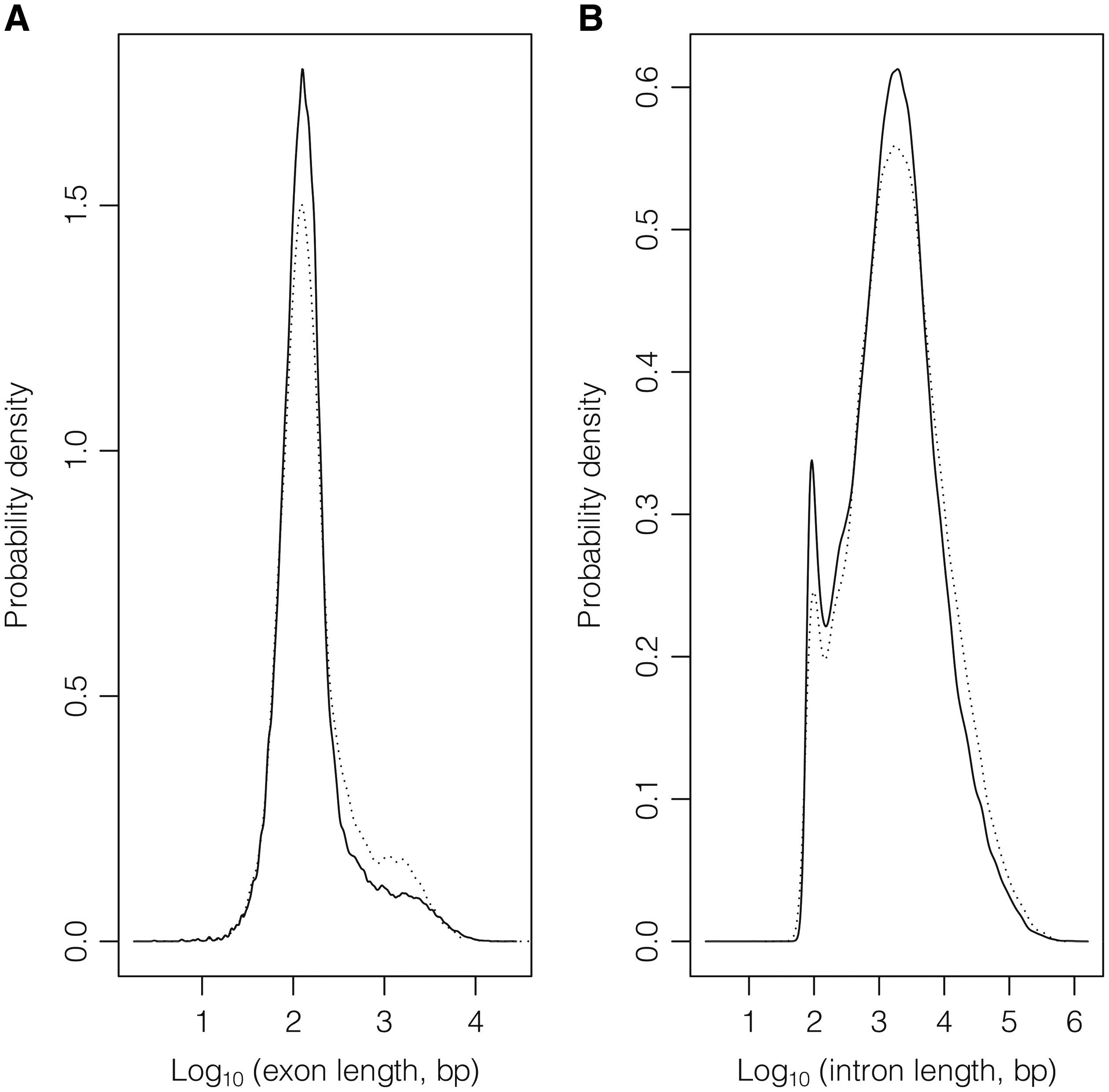 Database (Oxford), Volume 2016, , 2016, baw153, https://doi.org/10.1093/database/baw153
The content of this slide may be subject to copyright: please see the slide notes for details.
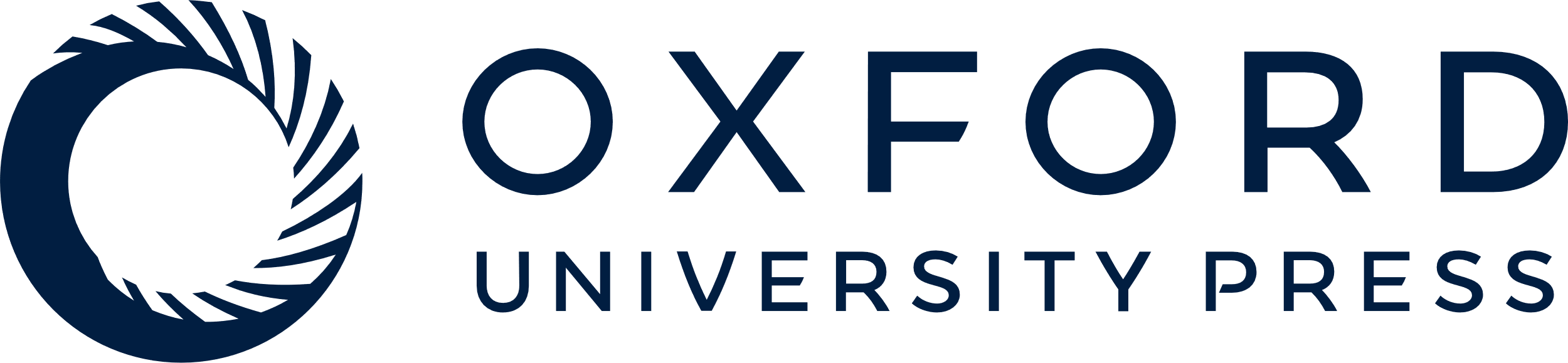 [Speaker Notes: Figure 3. Exon (A) and intron (B) length distributions considering GeneBase 1.1 Human ‘Gene_Table’ records with a ‘VALIDATED’ or ‘REVIEWED’ RefSeq status, with an ‘NM_’ (protein-coding RNAs, continuous lines) or ‘NR_’ (non-coding RNAs, dotted lines) type of corresponding RefSeq RNA accession number, belonging to ‘REVIEWED’ or ‘VALIDATED’ genes excluding those not in current annotation release.


Unless provided in the caption above, the following copyright applies to the content of this slide: © The Author(s) 2016. Published by Oxford University Press.This is an Open Access article distributed under the terms of the Creative Commons Attribution License (http://creativecommons.org/licenses/by/4.0/), which permits unrestricted reuse, distribution, and reproduction in any medium, provided the original work is properly cited.]